BTSConception etRéalisation enChaudronnerieIndustrielle		du BTS CRCI au … BTS CRCI
1
RAP : Le métier
Spécialiste des ouvrages, des équipements et des procédés relevant des domaines de la chaudronnerie, de la tôlerie, de la tuyauterie industrielle et des structures métalliques.
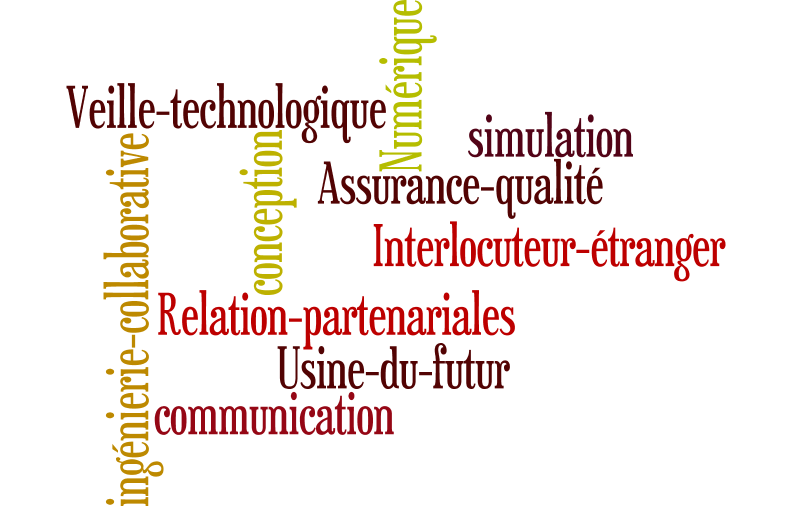 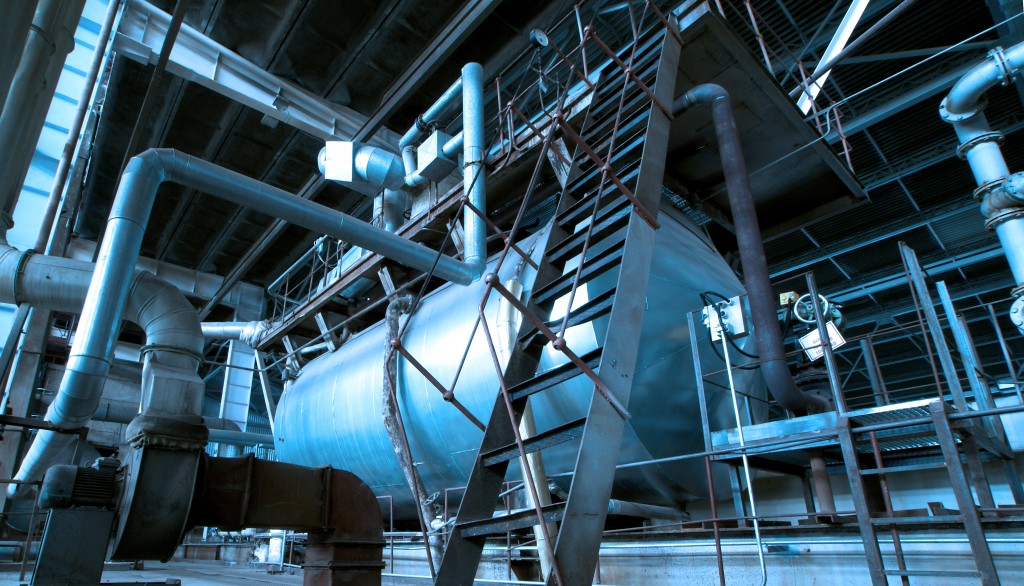 2
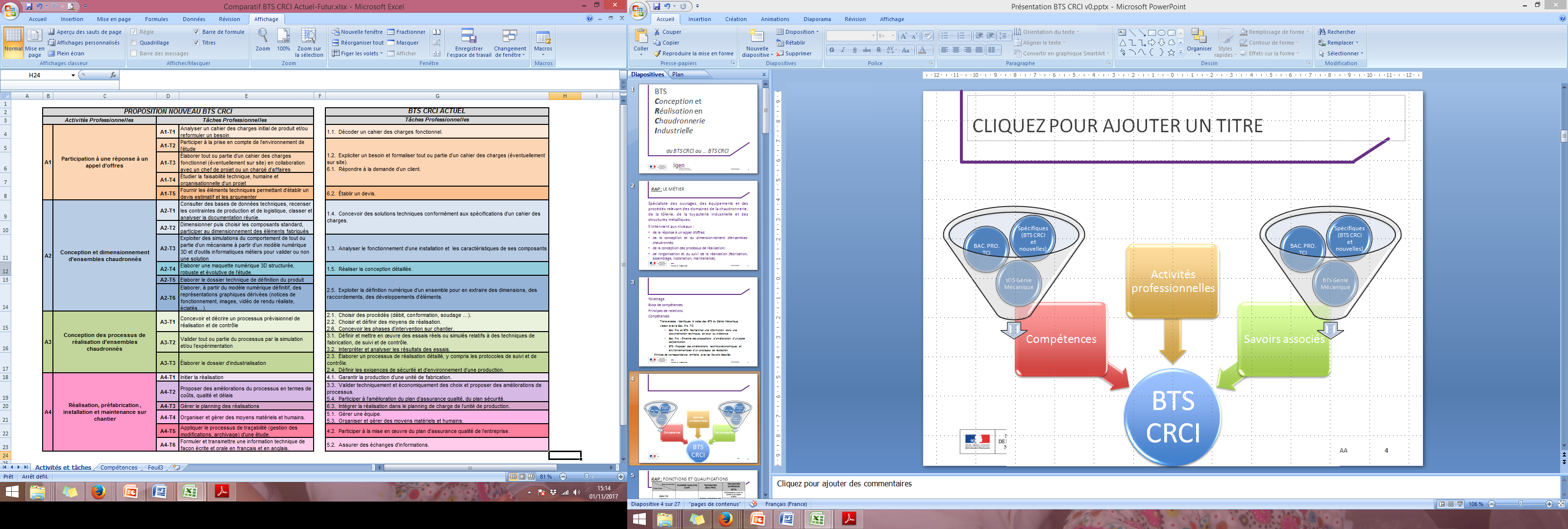 PRINCIPE DE REECRITURE
3
RAP : Fonctions et qualifications
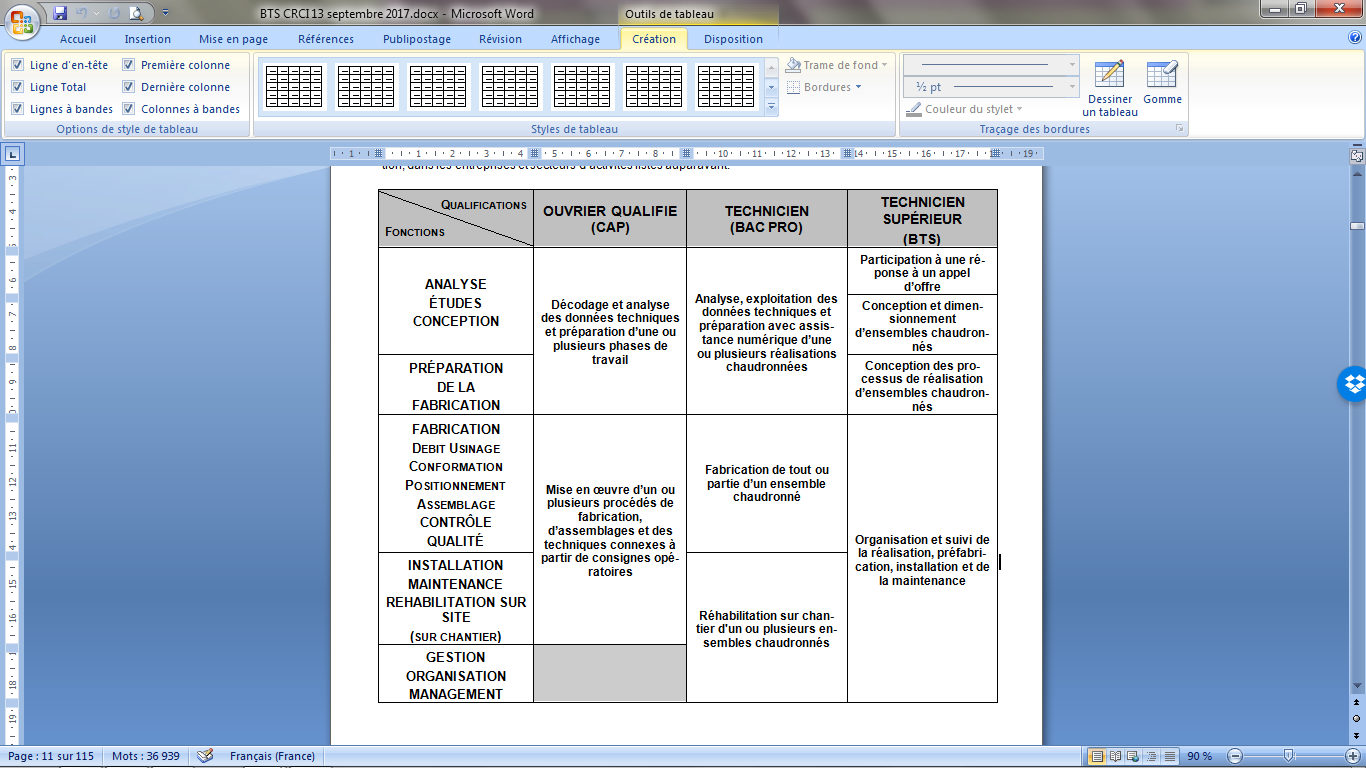 4
RAP : Fonctions et qualifications
5
RAP : Activités et tâches
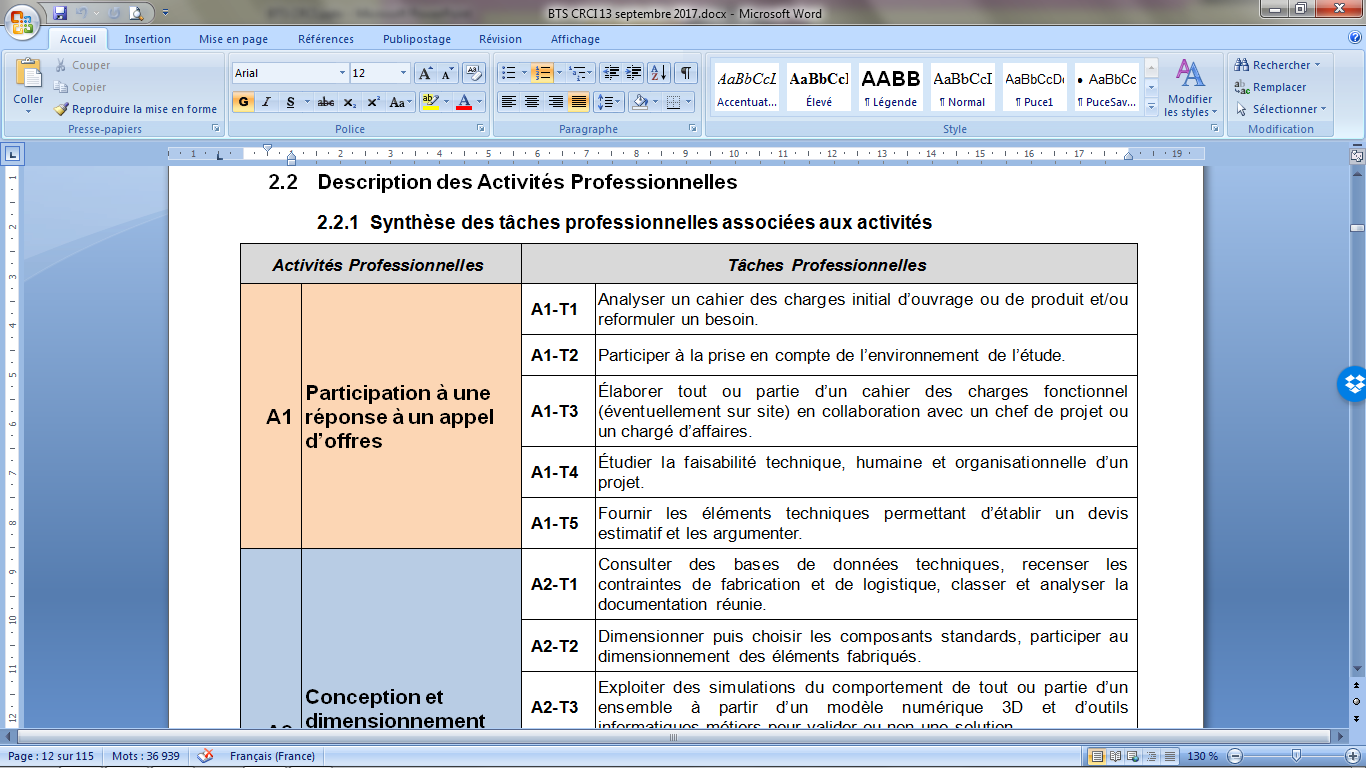 6
RAP : Activités et tâches
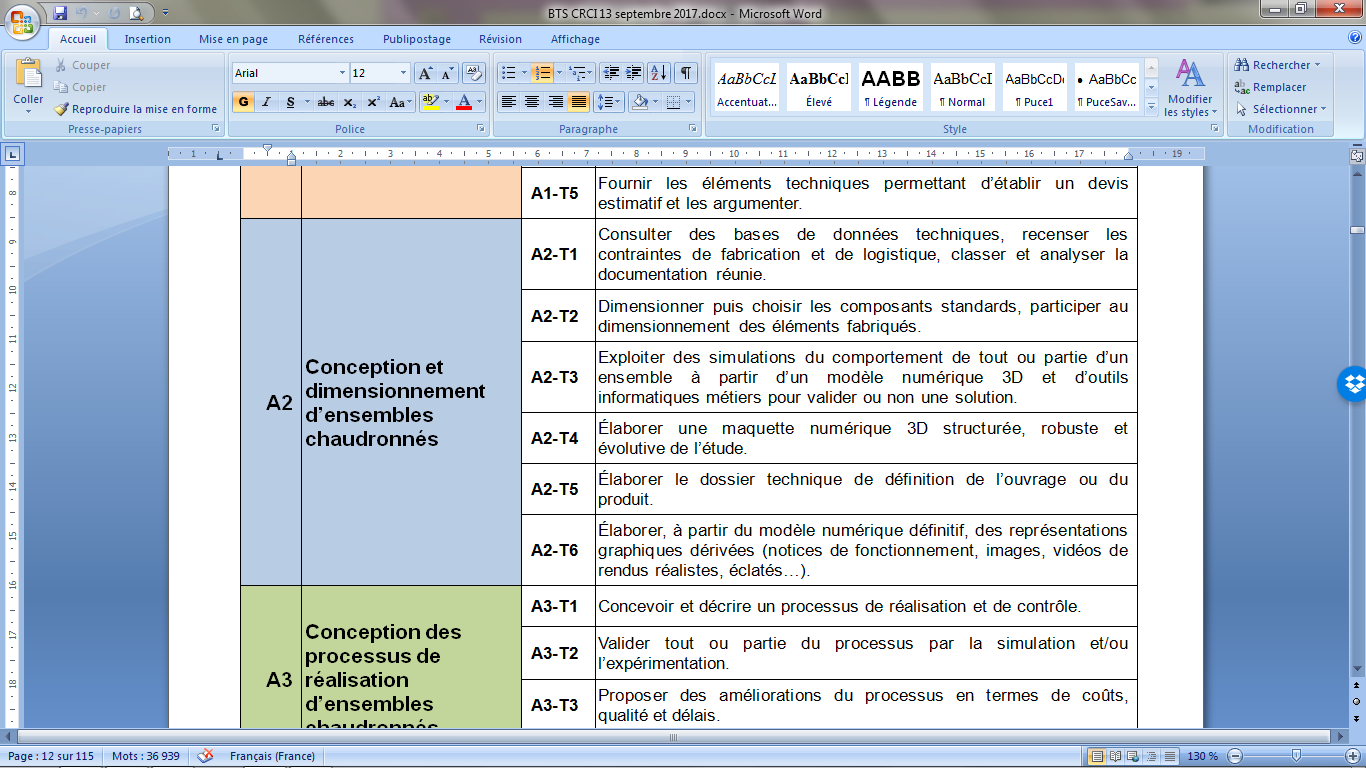 7
RAP : Activités et tâches
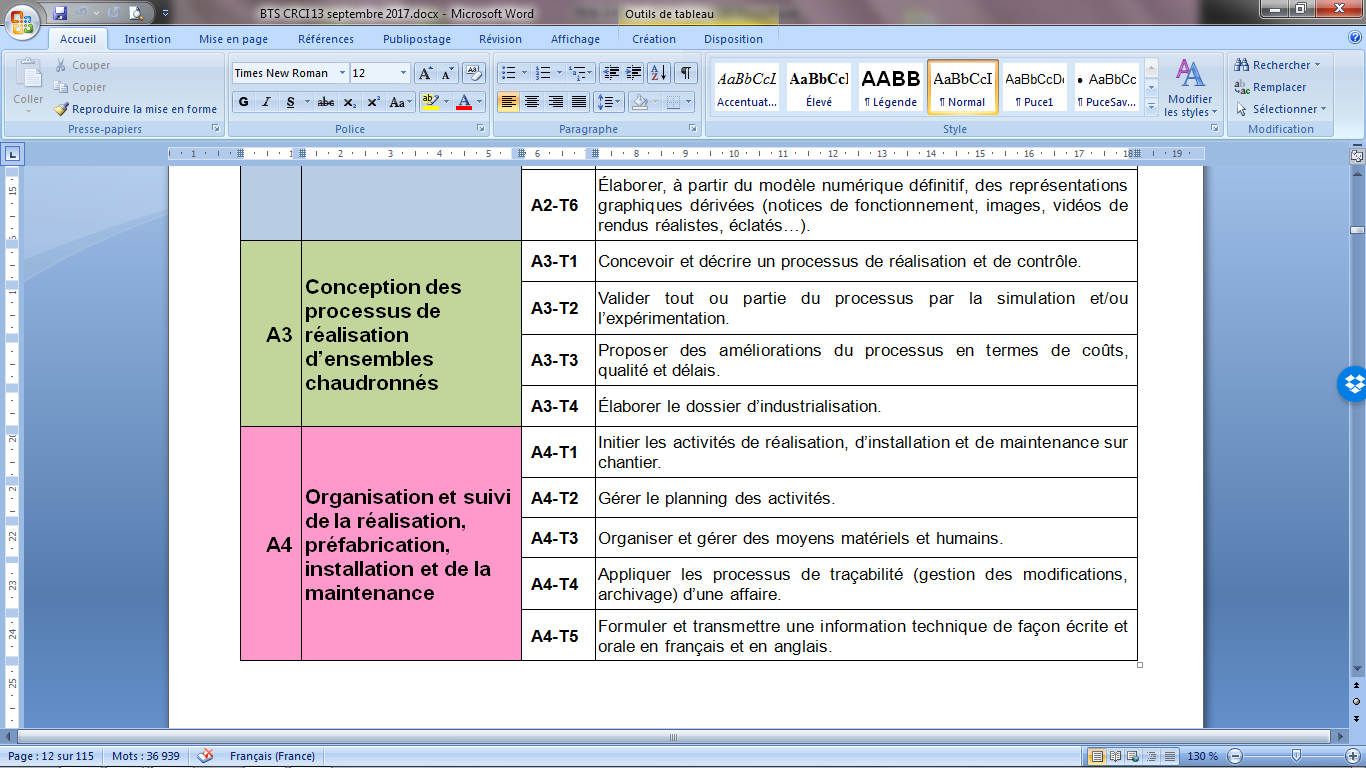 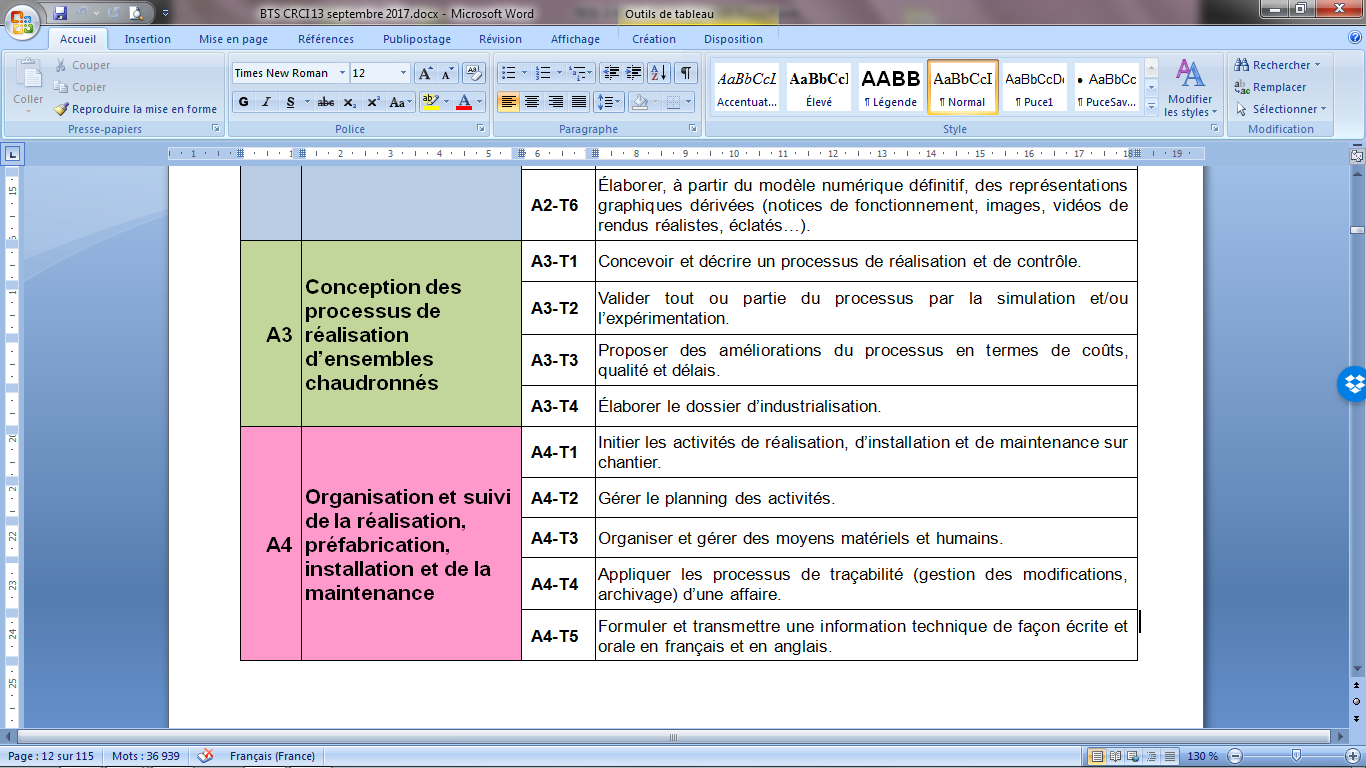 8
RC : Les compétences
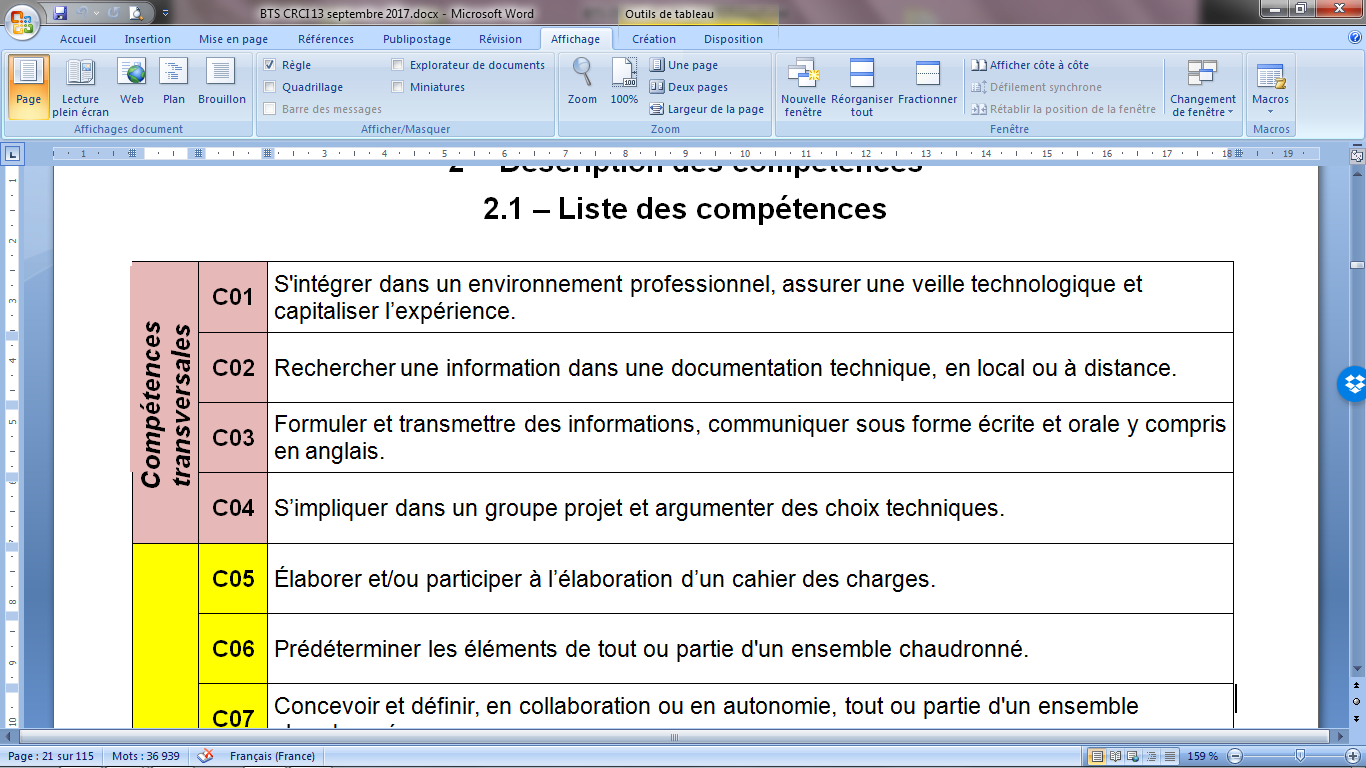 9
RC : Les compétences
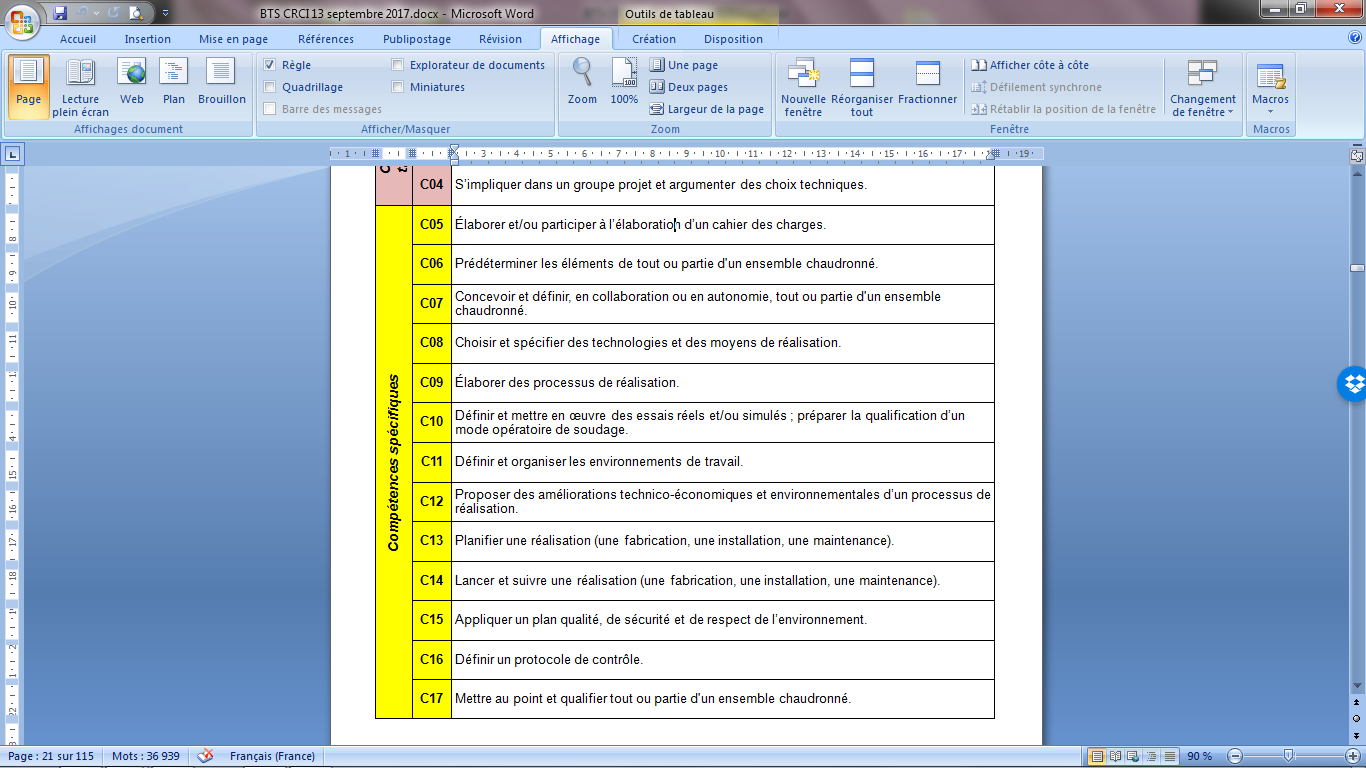 10
RC : Correspondance entre tâches et compétences
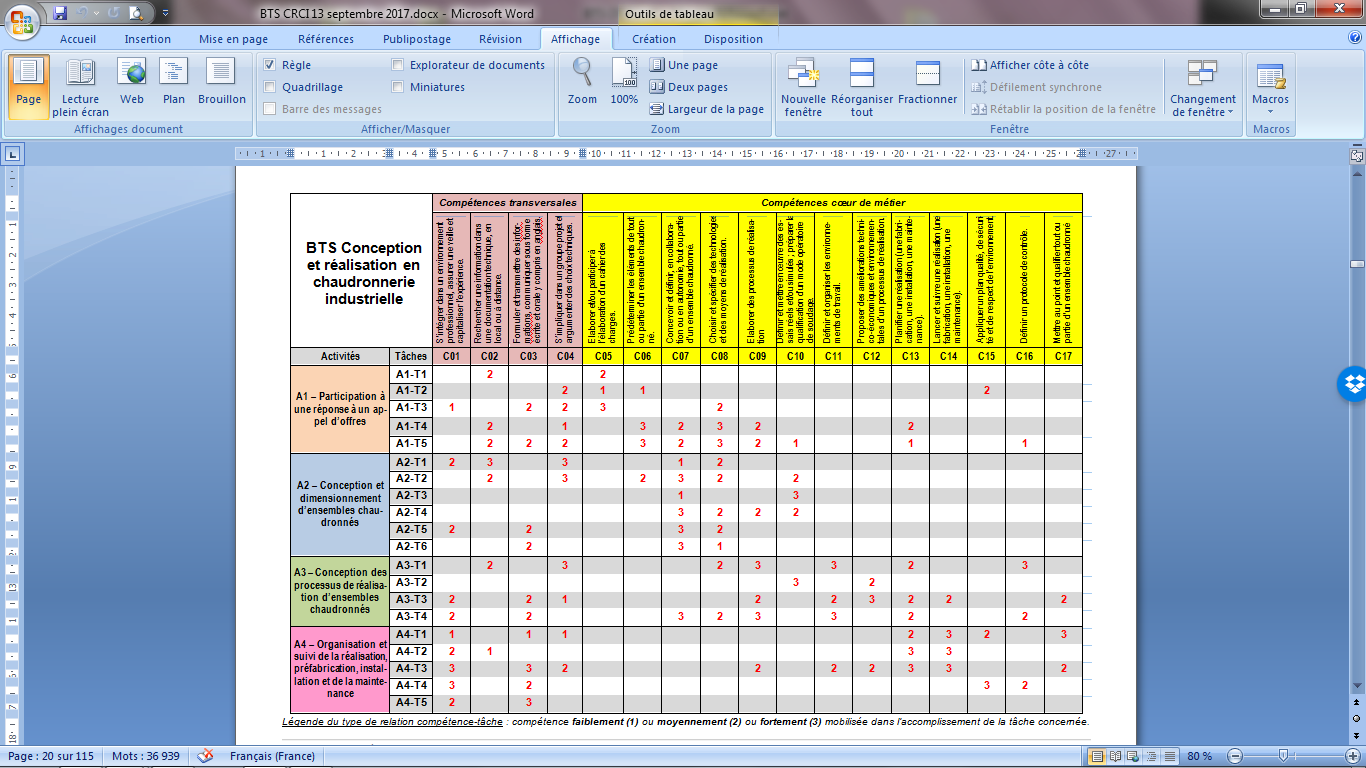 11
RC : Les savoirs associés
S1 – DÉMARCHE DE CONCEPTION ET GESTION DE PROJET
S2 – CHAÎNE NUMÉRIQUE
S3 – COMPORTEMENT MÉCANIQUE DES OUVRAGES MÉTALLIQUES
S4 – MATÉRIAUX ET TRAITEMENTS
S5 – ETUDE DES OUVRAGES CHAUDRONNES, DE TUYAUTERIE ET DE TÔLERIE
S6 – SPÉCIFICATION ET PROCESSUS DE CONTRÔLE
S7 – TECHNOLOGIE DES PROCÉDÉS
S8 – CONCEPTION DE PROCESSUS DE RÉALISATION
S9 – GESTION DE PRODUCTION, QUALITÉ
S10 – SÉCURITÉ, ERGONOMIE ET ENVIRONNEMENT
S11 – DÉMARCHES DE MISE EN ŒUVRE DE PROCESSUS
12
Unités : Les unités professionnelles
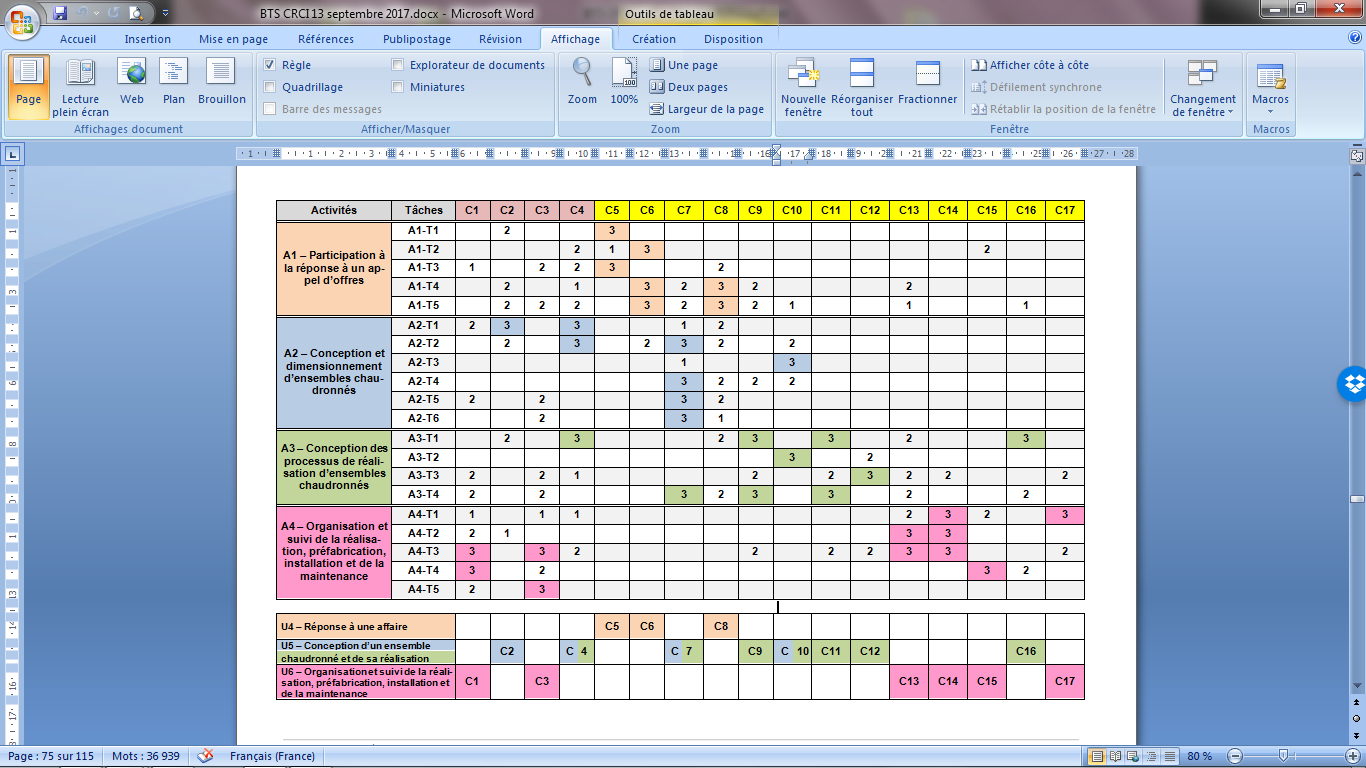 13
Les blocs de compétences
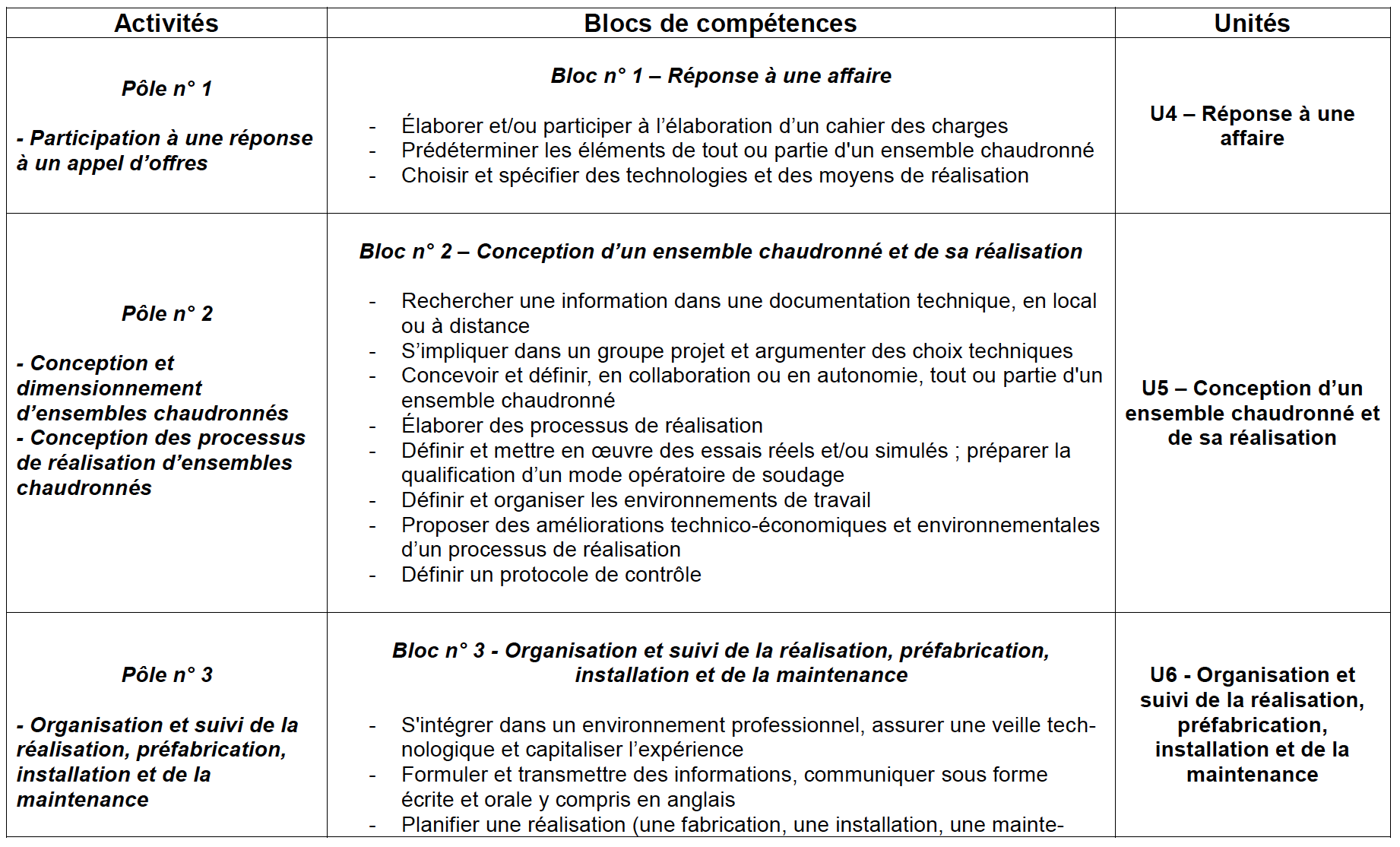 14
GRILLE HORAIRE
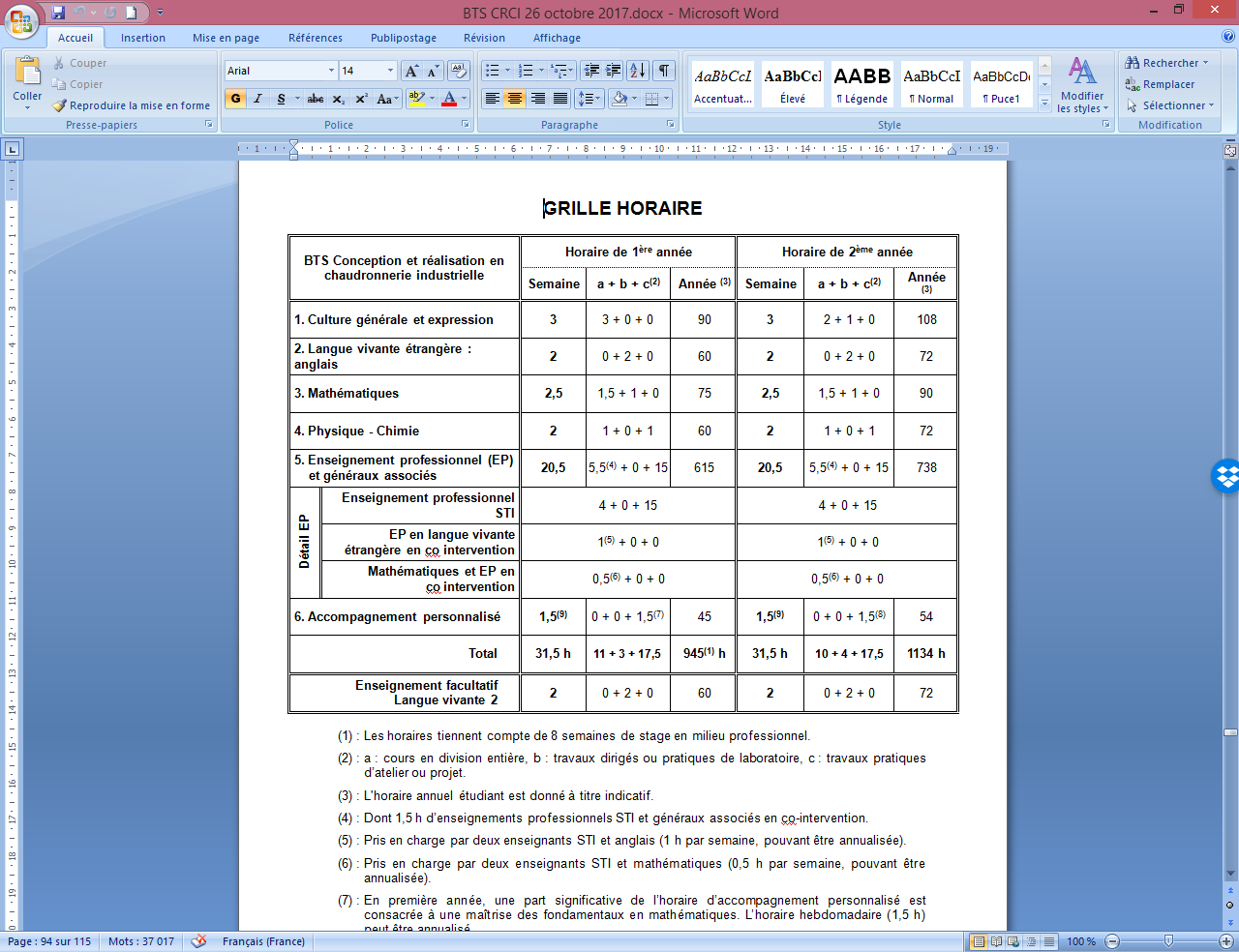 15
RE : Le règlement d’examen
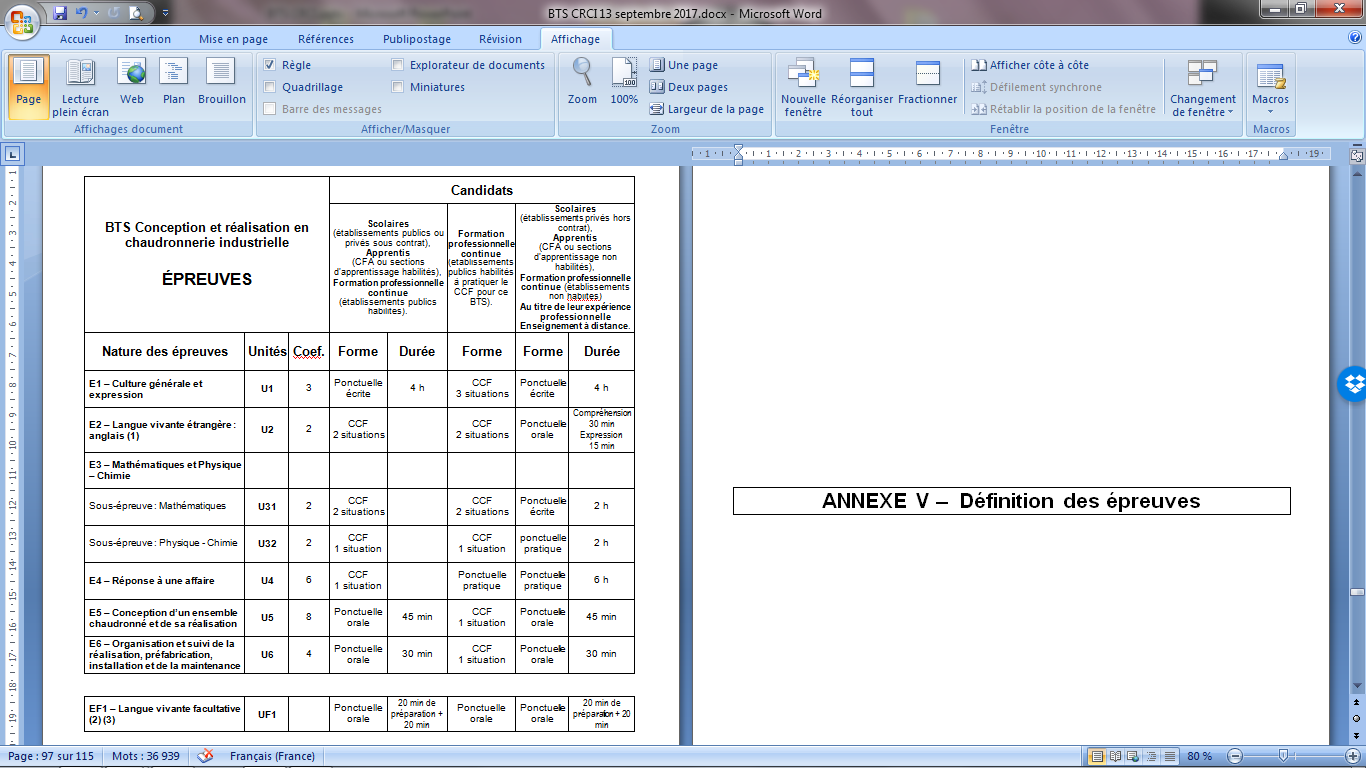 16
E4 : Réponse a une affaire (coef. 6)
17
E4 : Réponse a une affaire (coef. 6)
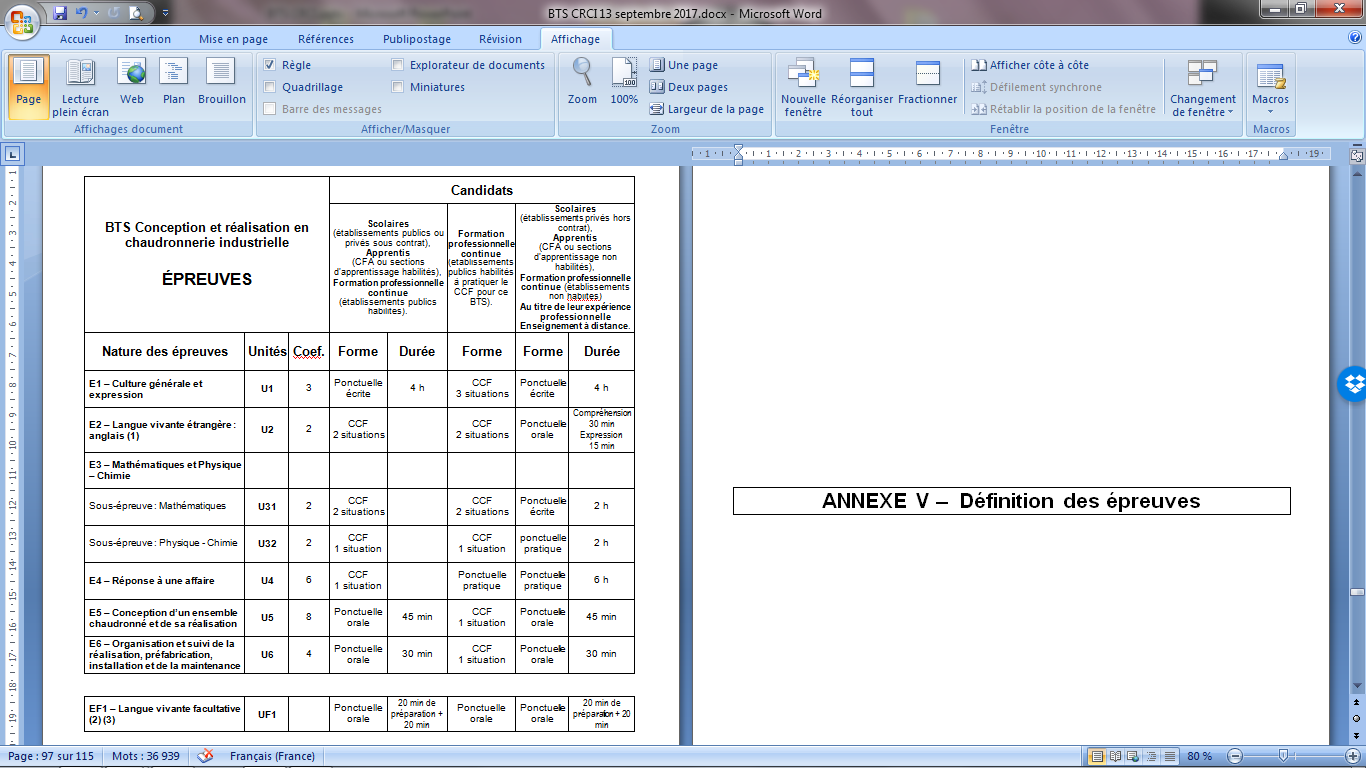 CCF
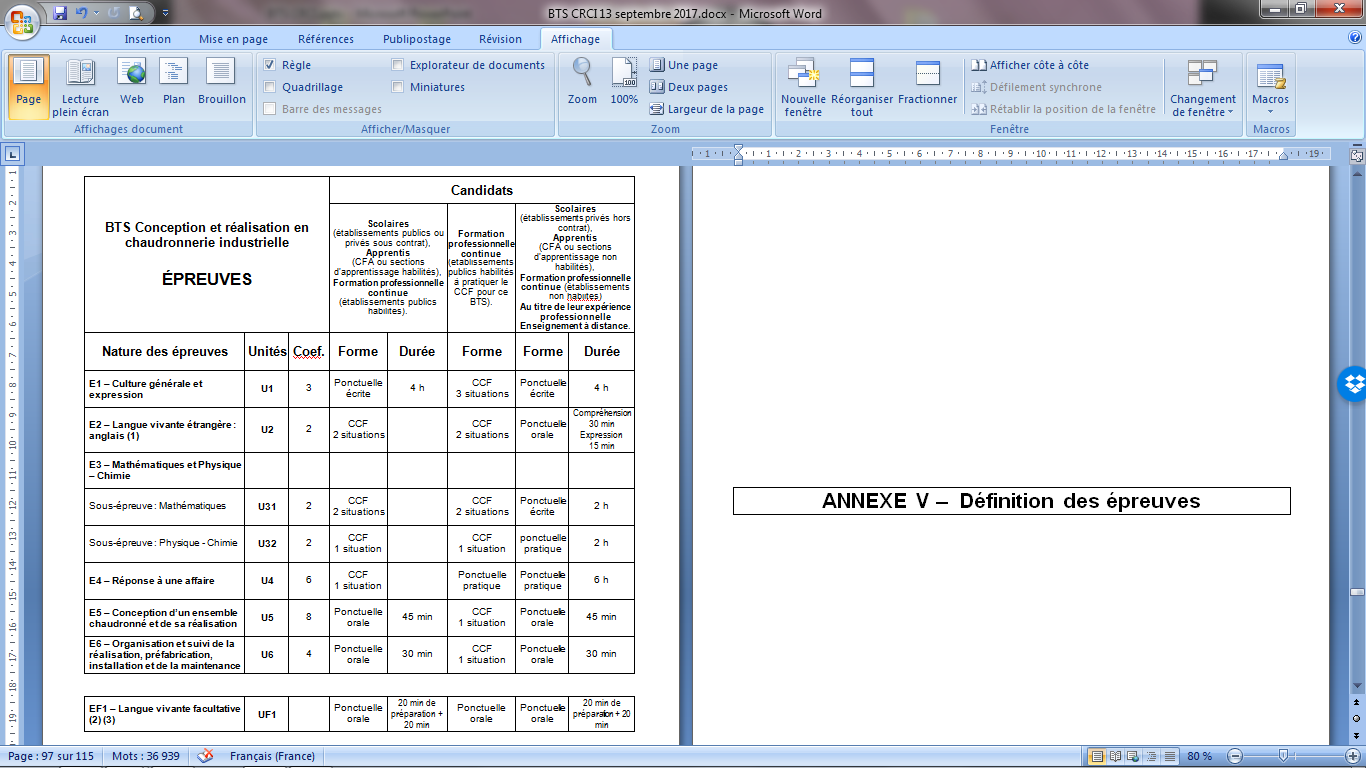 PONCTUELLE
18
E4 : Réponse a une affaire (coef. 6)
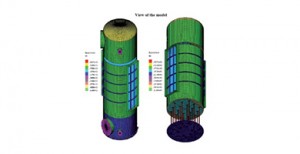 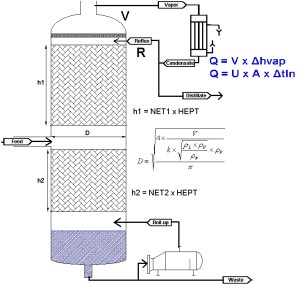 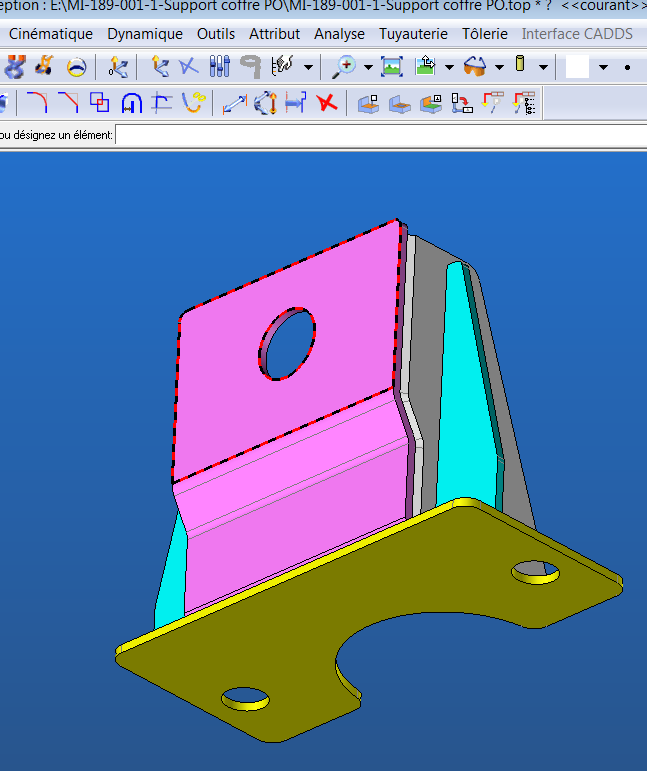 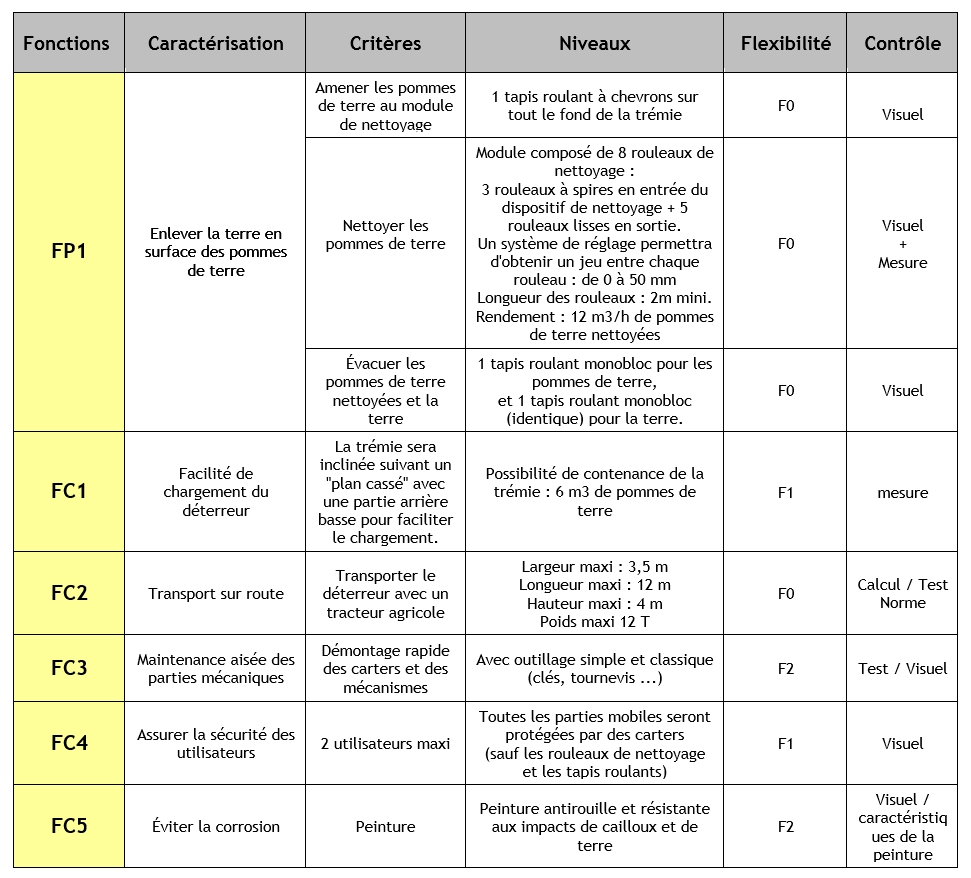 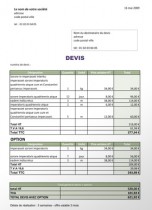 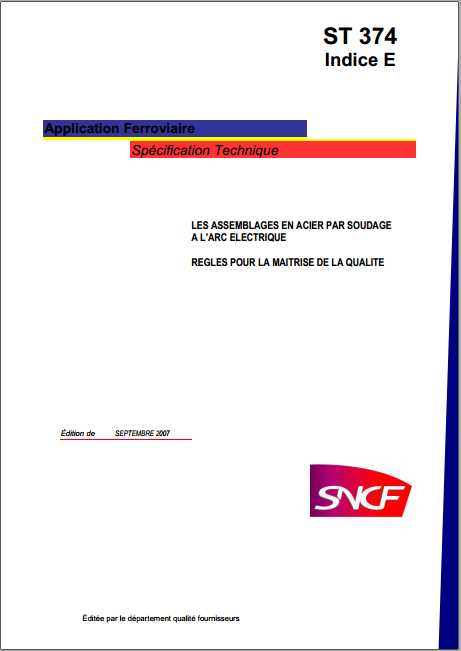 PAS DE SA RESPONSABILTE
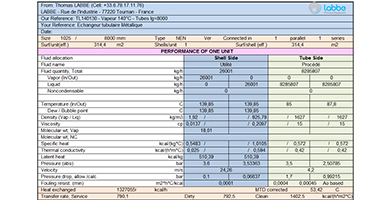 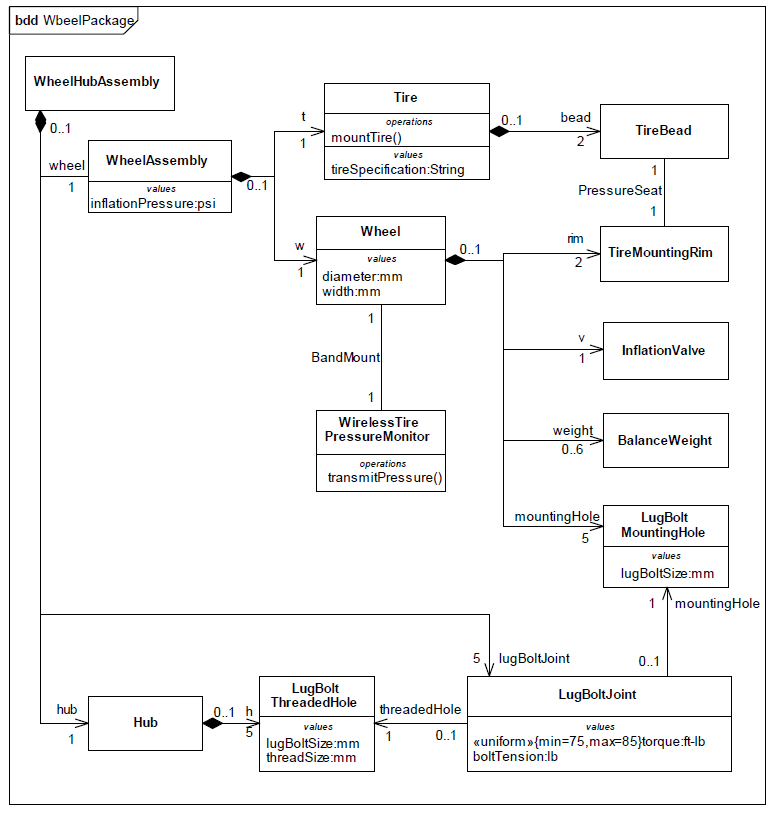 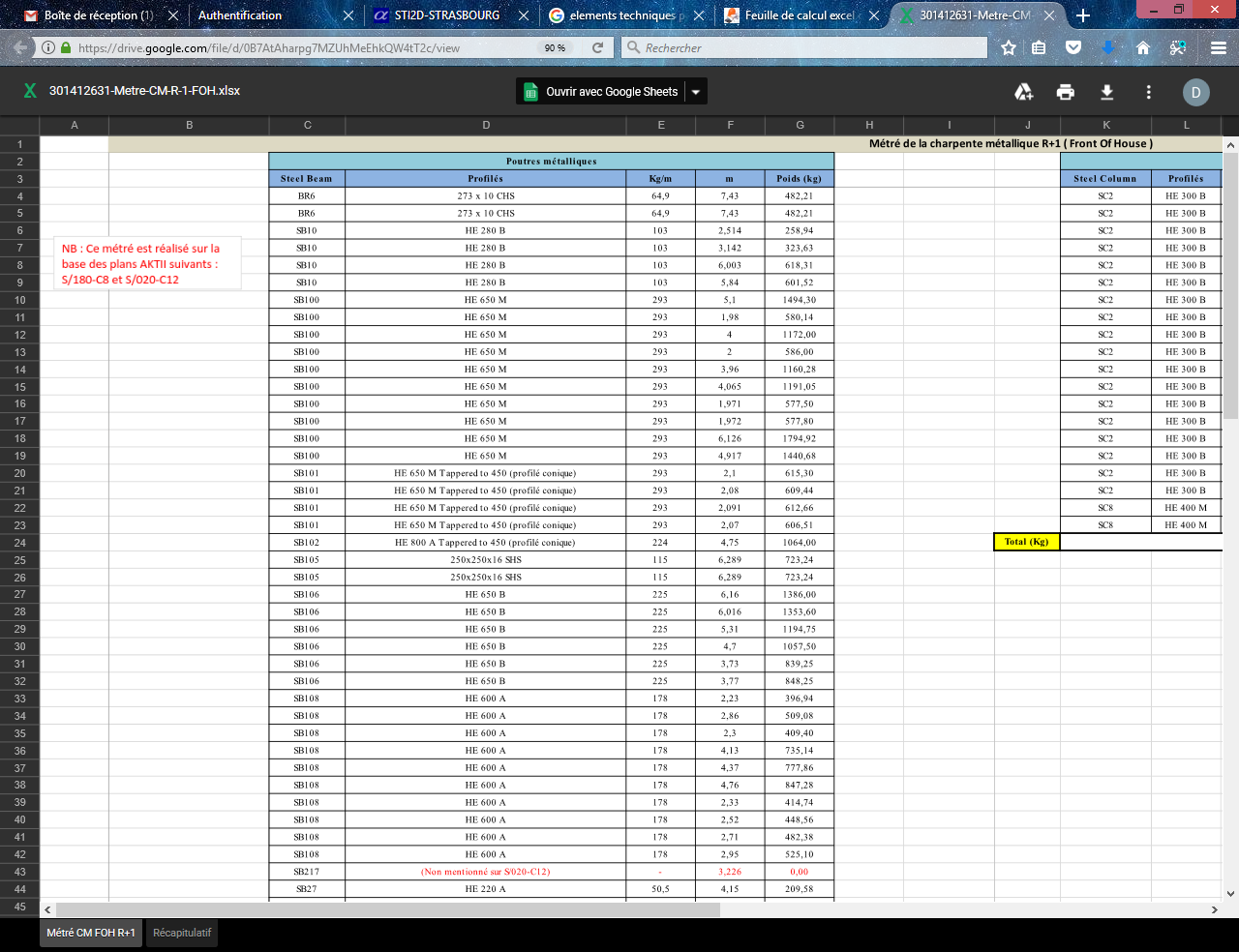 19
SOUFFLERIE AIRTURN 650
BTS CRCI – ÉPREUVE E4
Pascal CAPPELAERE - Enseignant
20
DONNÉES
Soufflerie AIRTURN 650
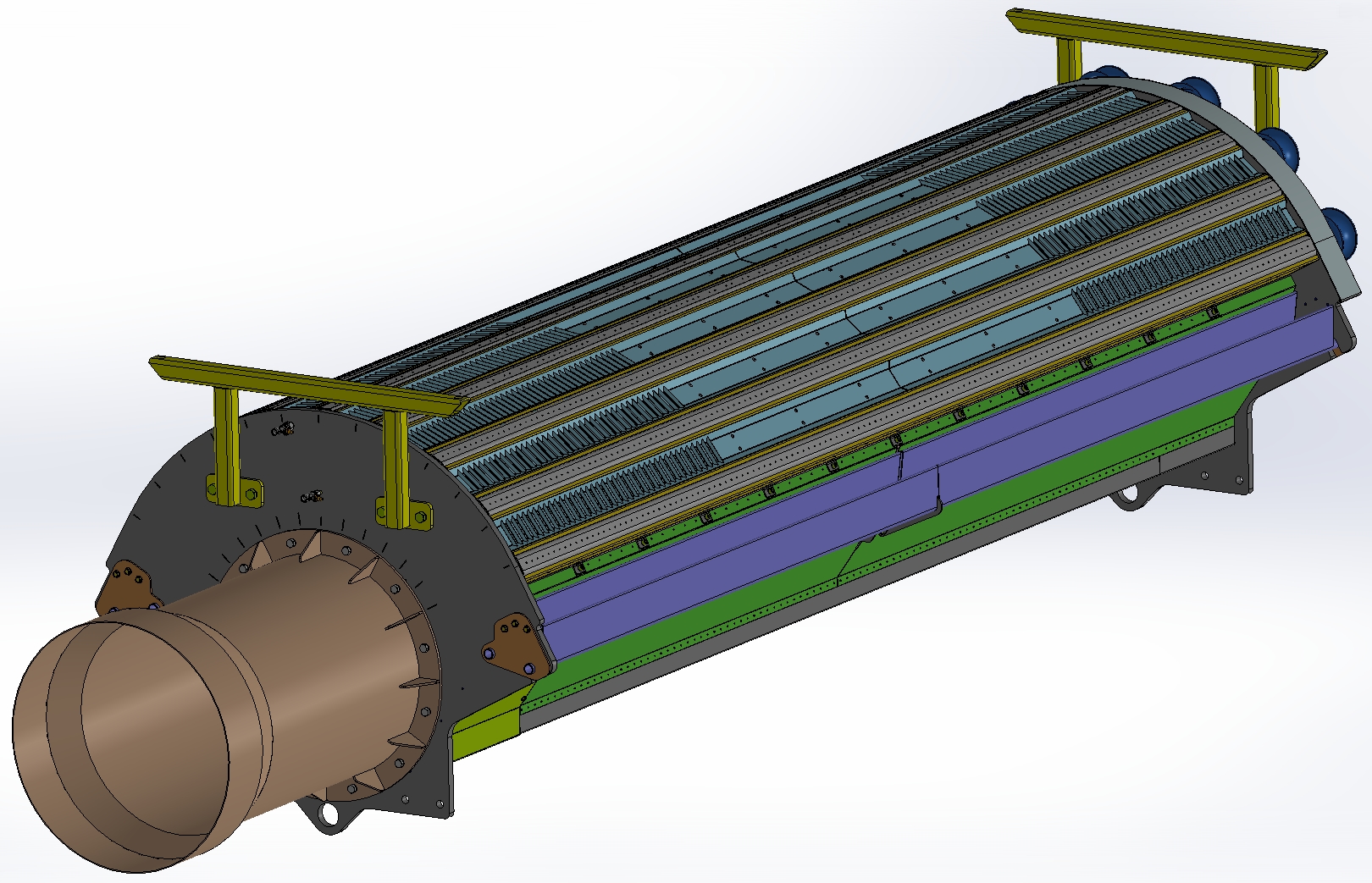 21
DONNÉES
Soufflerie AIRTURN 650
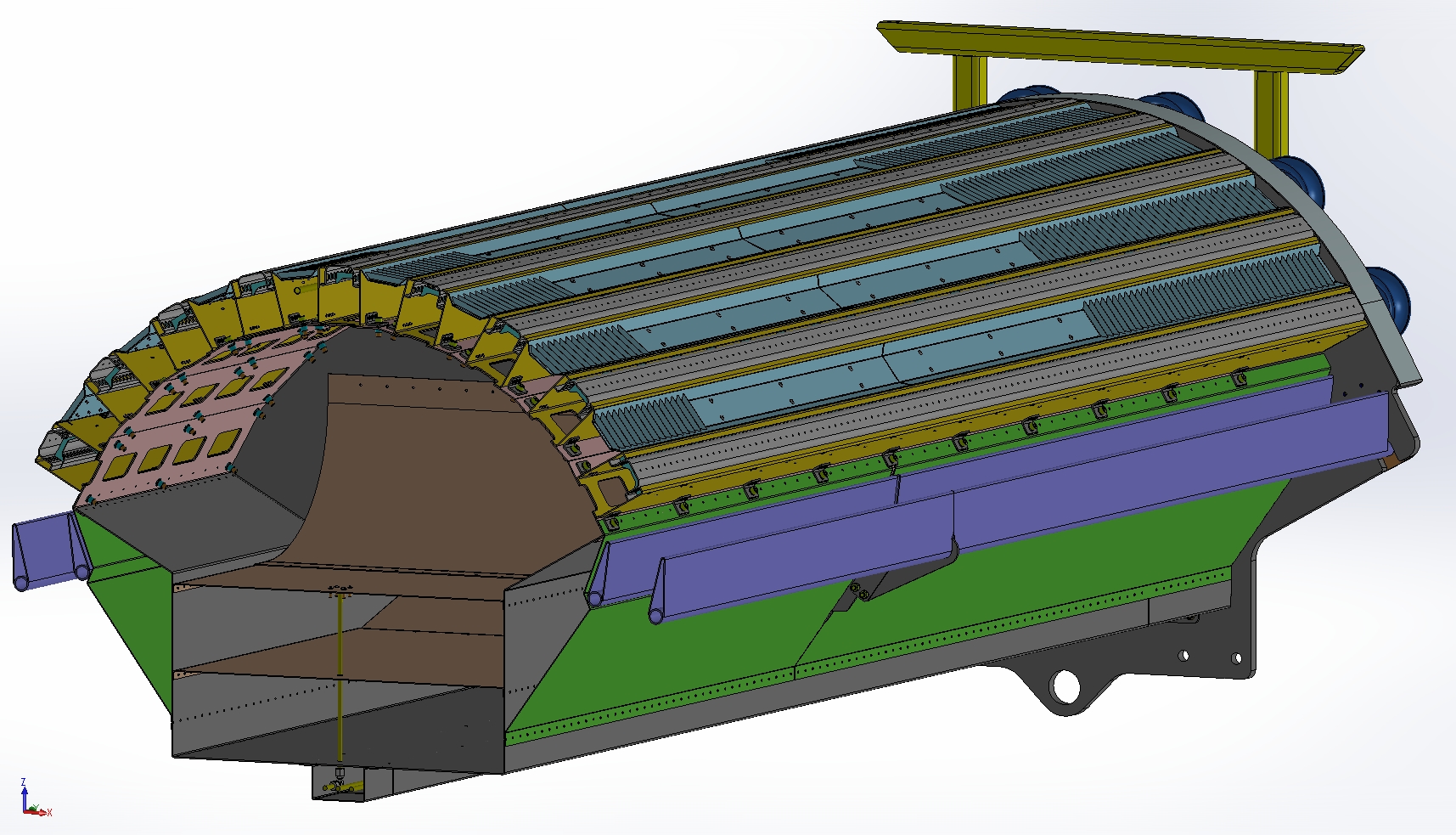 22
DONNÉES
Soufflerie AIRTURN 650
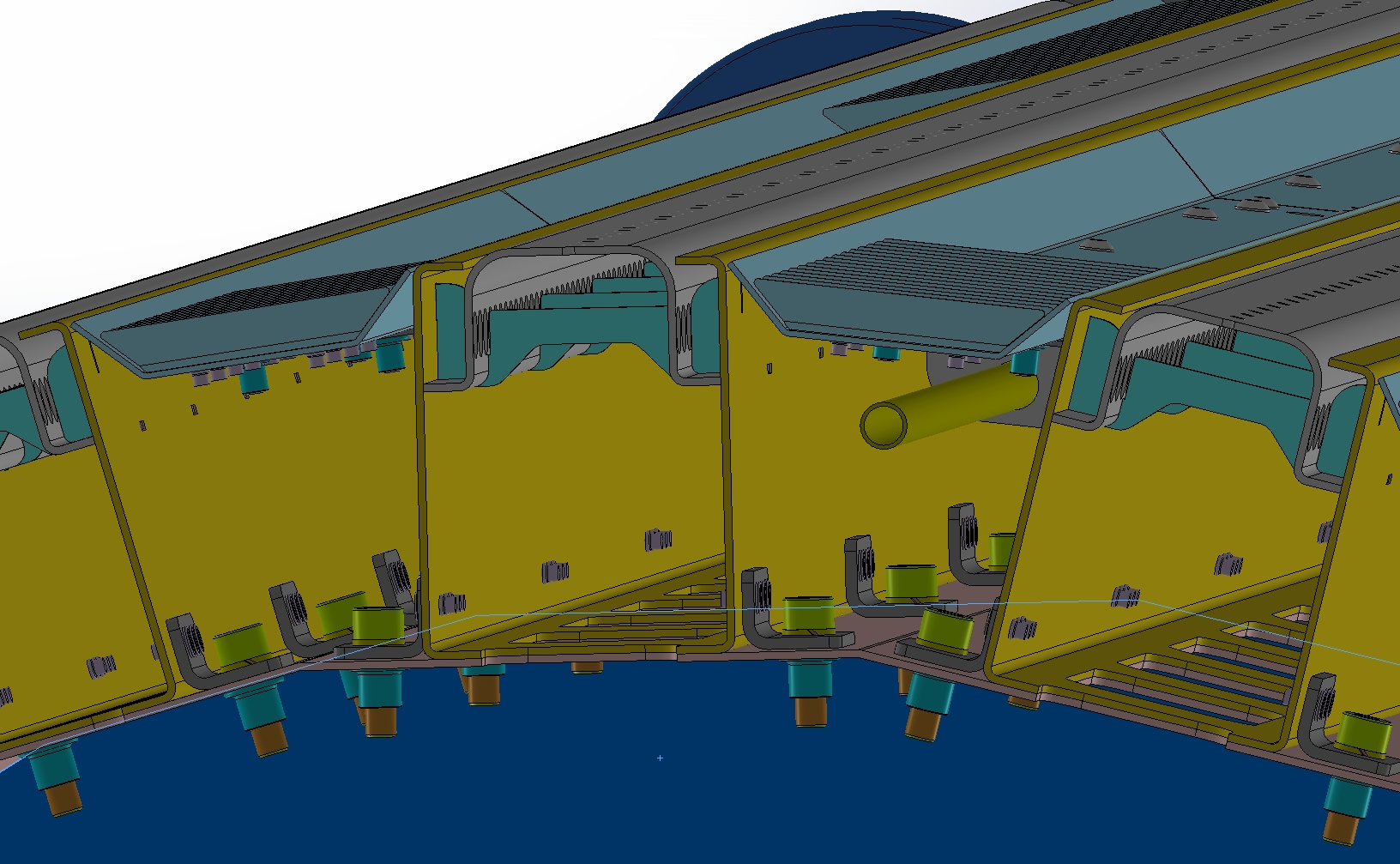 23
DONNÉES
Soufflerie AIRTURN 650
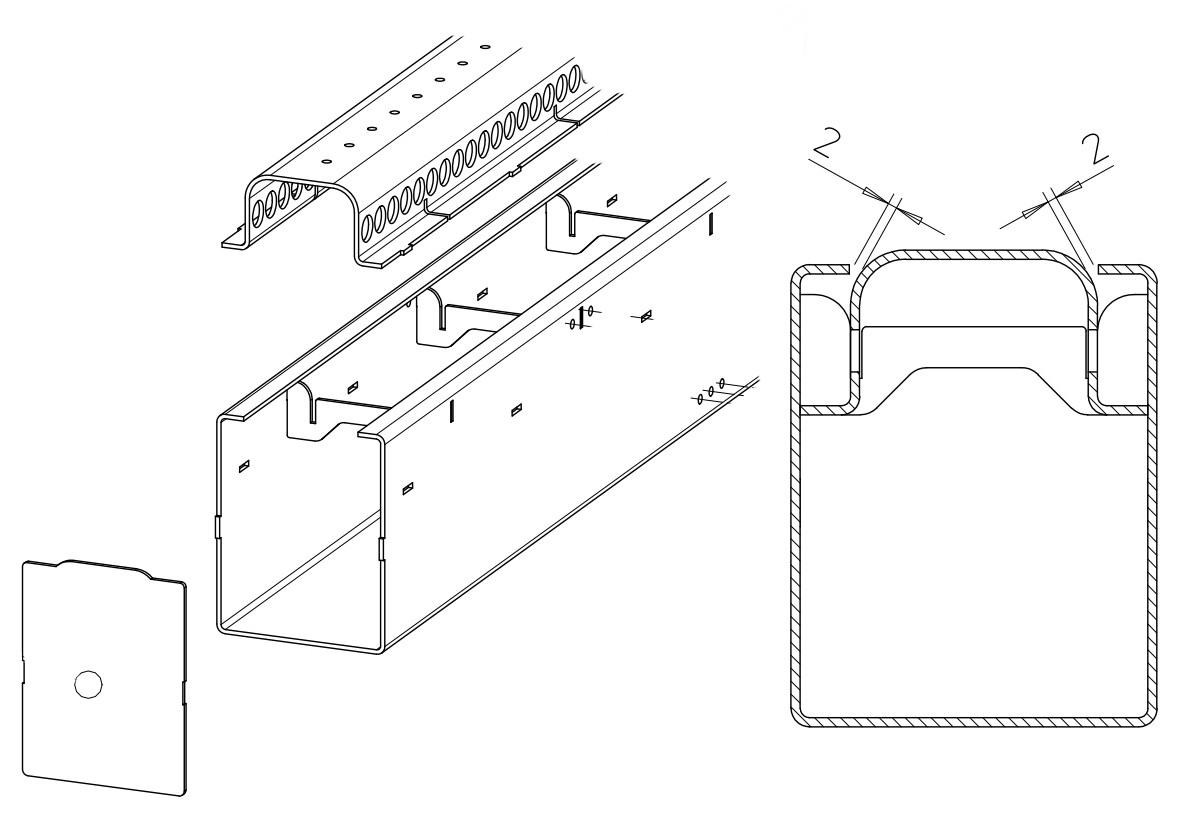 24
DONNÉES
Soufflerie AIRTURN 650
DONNÉS AUX CANDIDATS :
- Plans, parties à étudier
- Dispersion laser : 	±0,1
- Dispersion pliage : 	± 0,3
- Contre vé de pliage à 60°
- Vé de pliage de 20 - Delta L = -4,3
- Poinçon avec rond de 21,5 
  (pour obtention du rayon de 25)
- Description des boulons et rivets
   pour l'assemblage
- Tableau de temps en découpage
   laser, pliage, montage rivets, boulons.
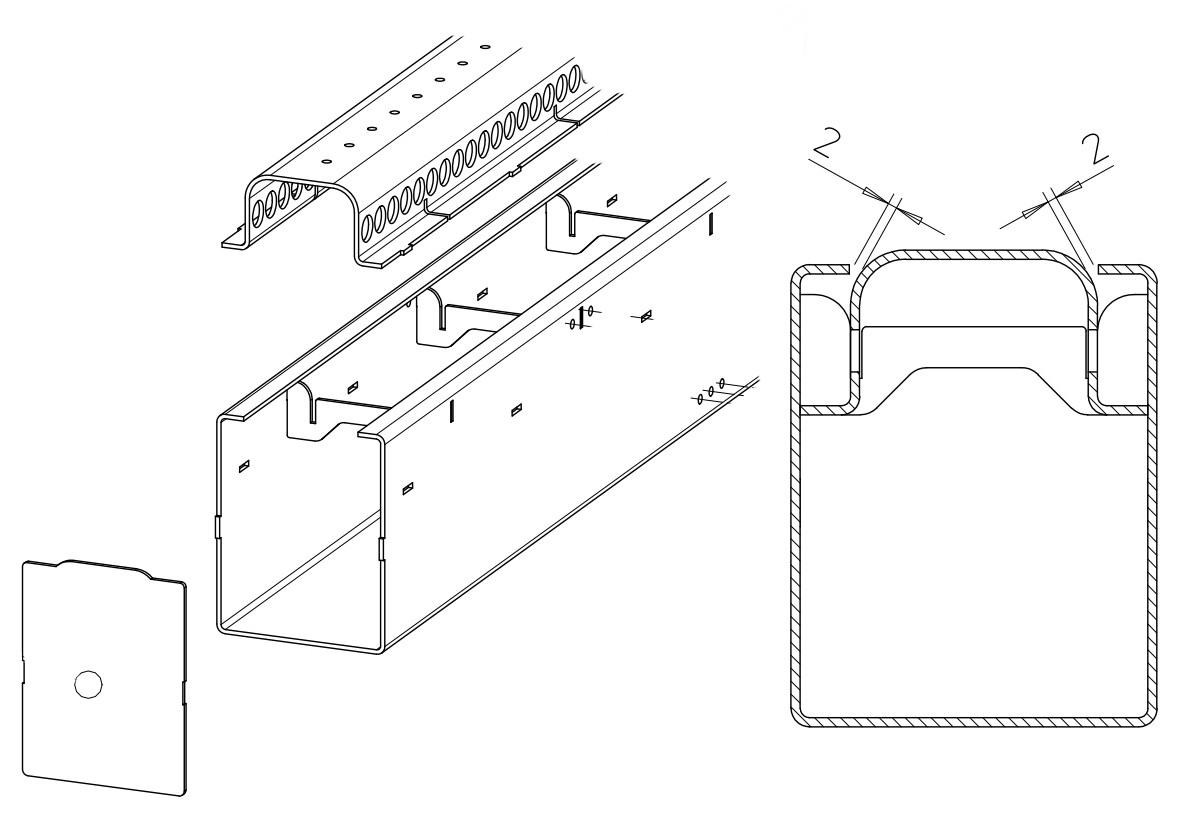 Le rayon R 21,5 pour obtenir 25 pourrait être obtenus à l'aide de T.P. en atelier
Les dispersions pourraient être obtenues à l'aide de T.P. en atelier
25
Travail demandé
Soufflerie AIRTURN 650
TRAVAIL DEMANDÉ AUX CANDIDATS :

- Procédures de pliage des deux U

- Nombre de tôles à commander
  
- Temps estimé de la fabrication
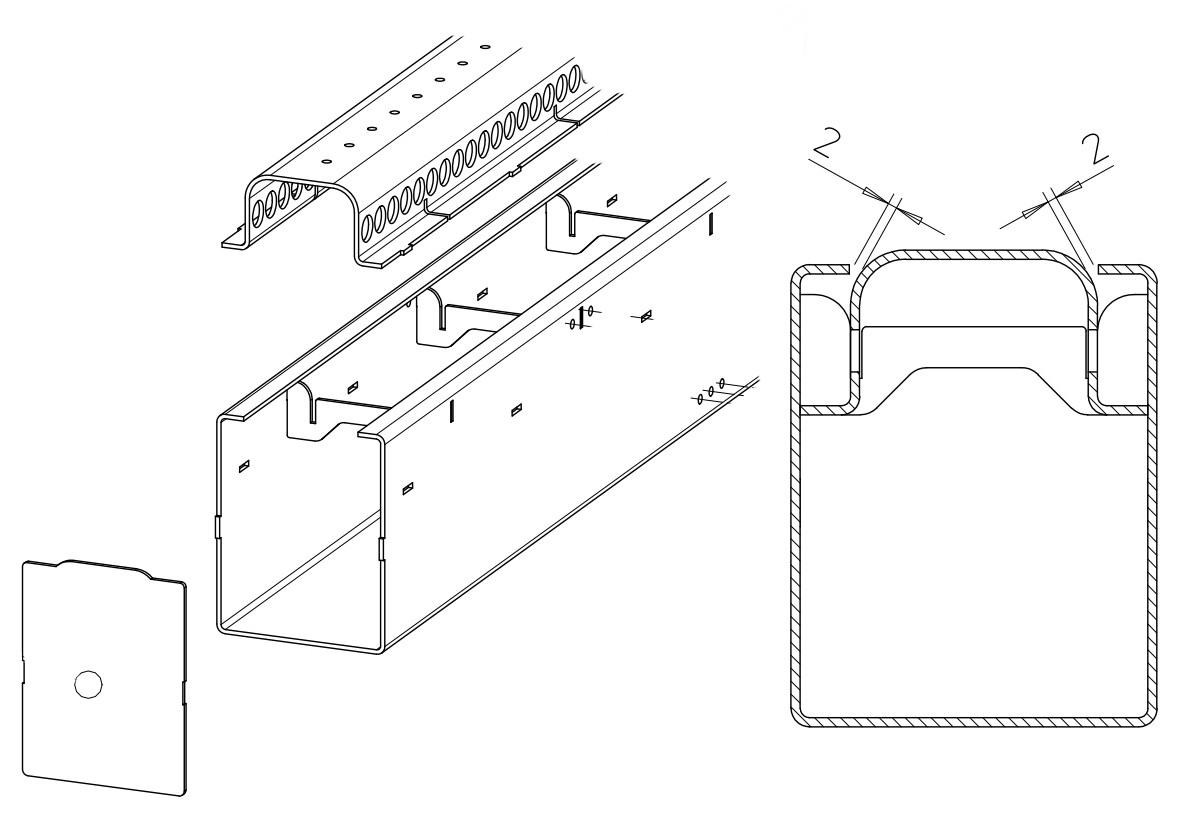 Possibilité de justifier les procédures de pliage à l'aide de calculs de dispersions machines
26
E5 : conception d’un ensemble chaudronne et de sa réalisation (coef. 8)
27
E5 : conception d’un ensemble chaudronne et de sa réalisation (coef. 8)
Projet : 120 h / 15 semaines consécutives
Validation en commission
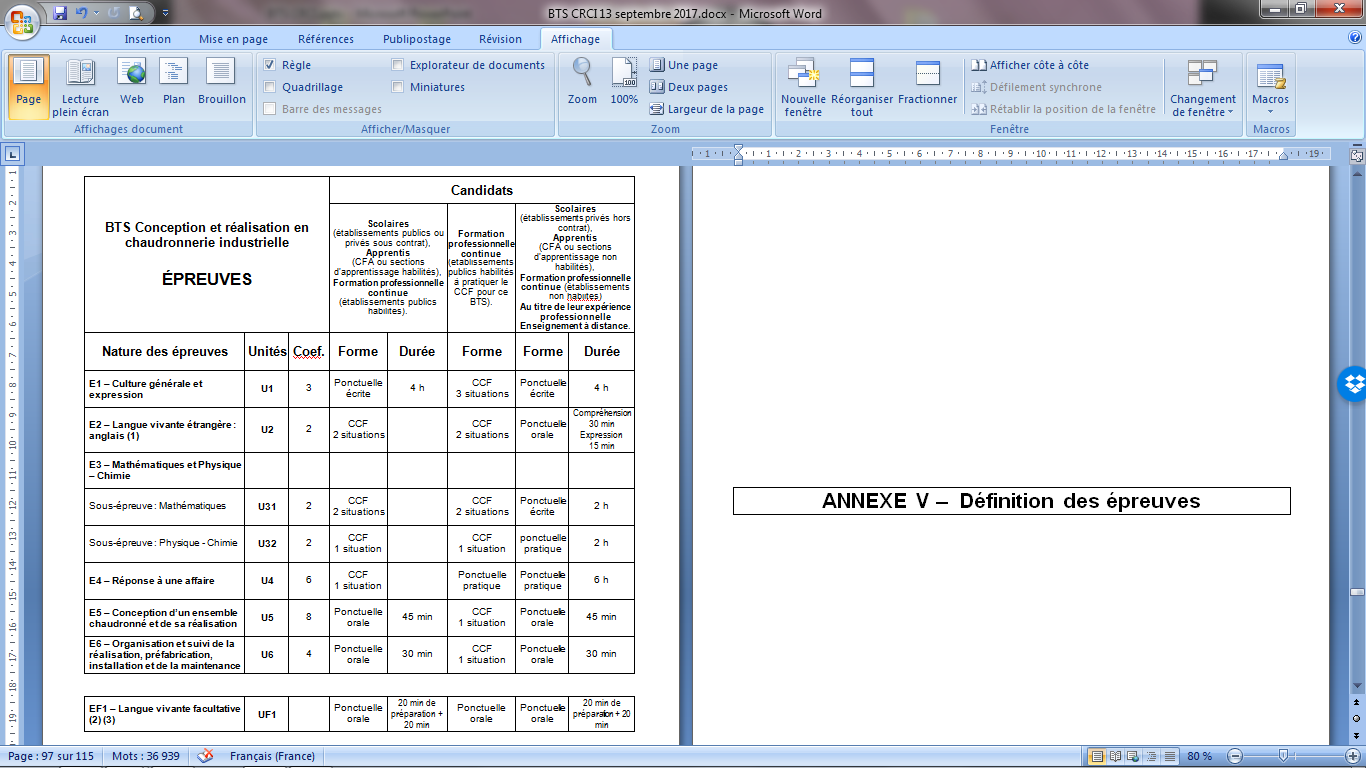 PONCTUELLE
ORALE
NB : Exemples de projets présentés dans l’après midi
28
E6 : Organisation et suivi de la réalisation, préfabrication, installation et de la maintenance (coef. 4)
29
E6 : Organisation et suivi de la réalisation, préfabrication, installation et de la maintenance (coef. 4)
Stage en milieu professionnel
Deux stages
	un stage de découverte : 2 semaines – pas évalué
	un stage métier: 6 à 10 semaines - atelier = la moitié de la durée
Evaluation du stage métier
	30 pages environ (hors annexes)
	évaluation conjointe tuteur-enseignant
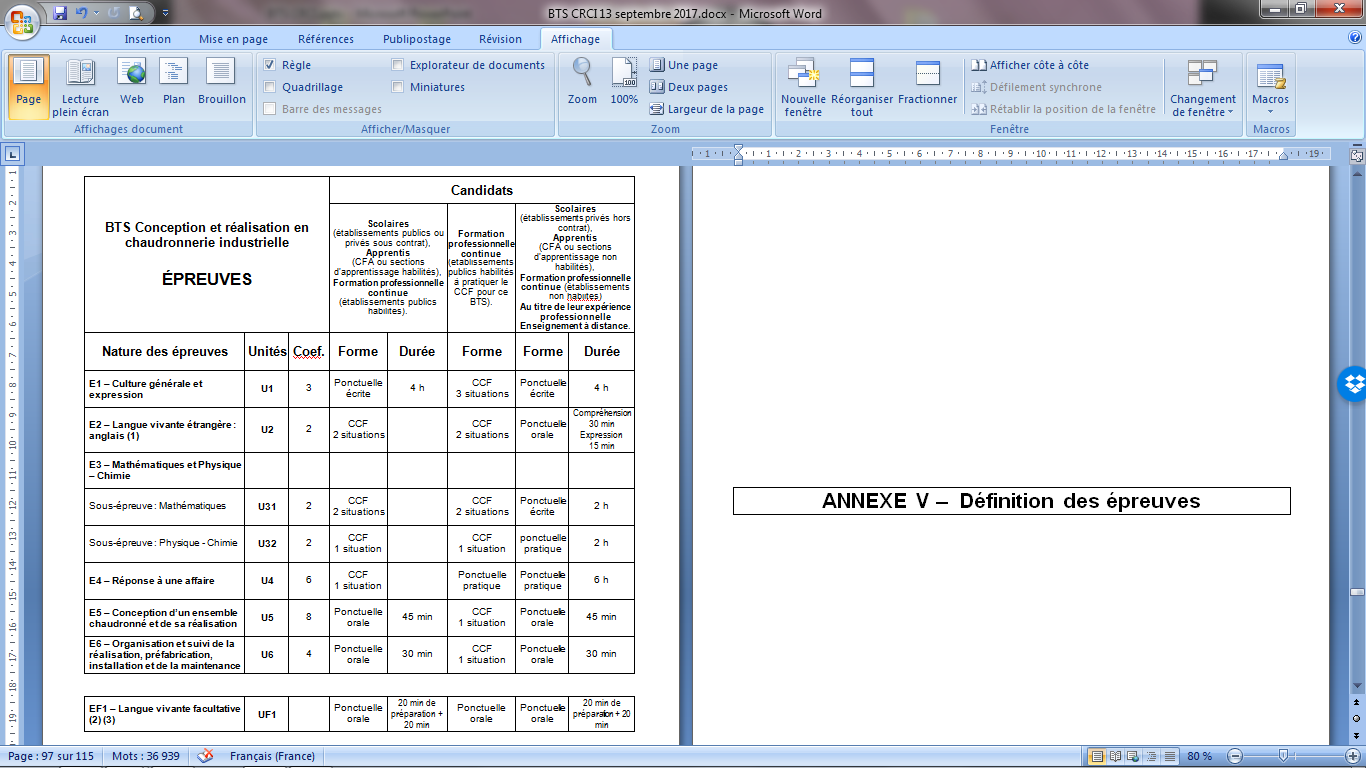 PONCTUELLE
ORALE
30
ELEMENTS de correspondances
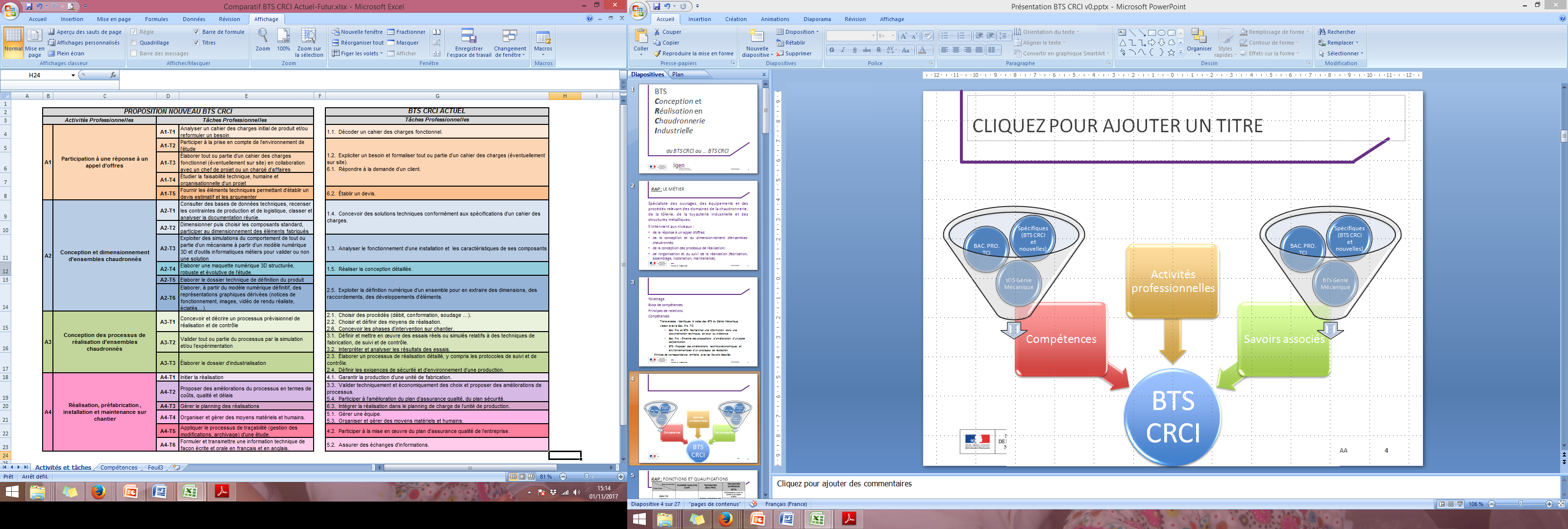 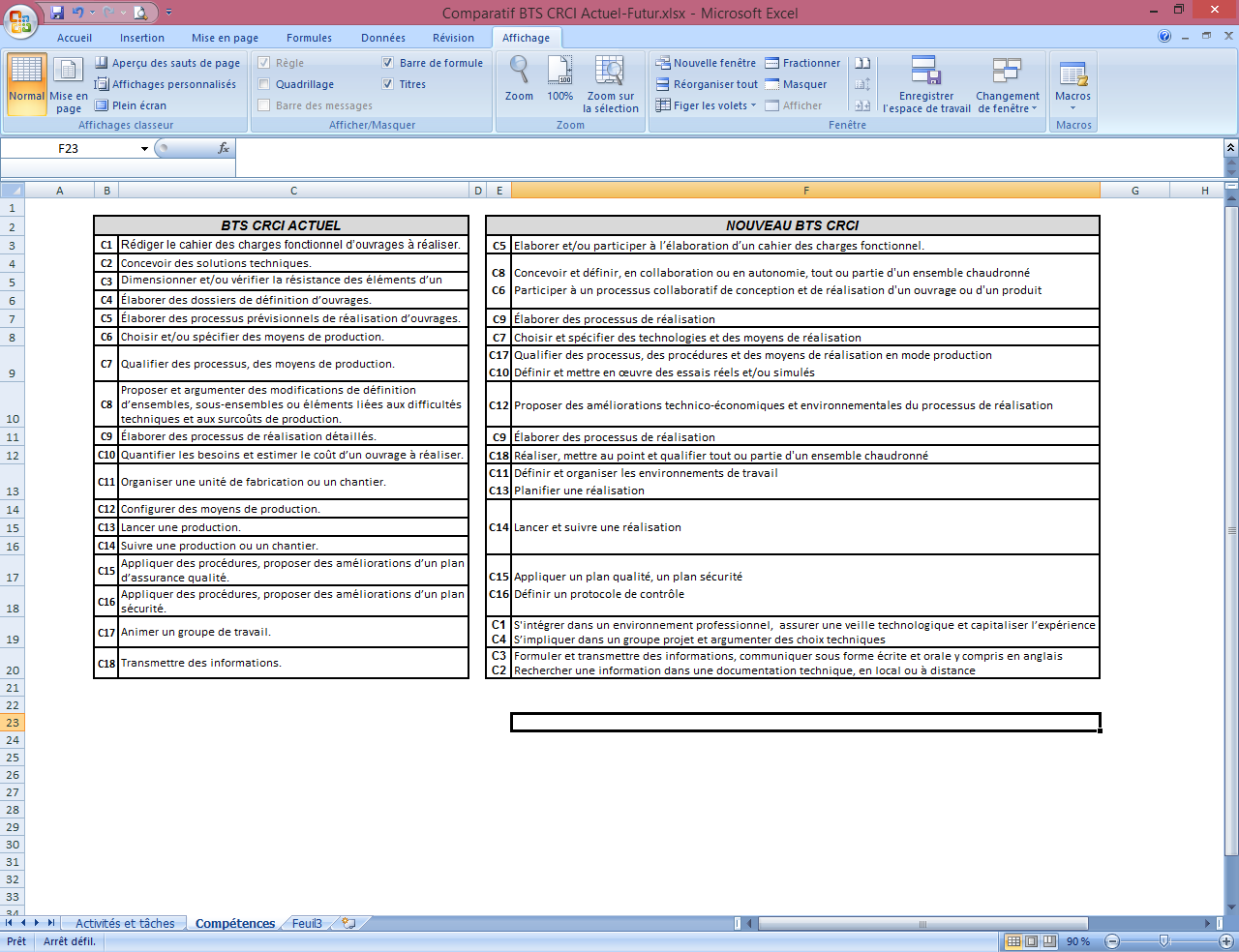 31
Correspondance entre bts crci et bts crci
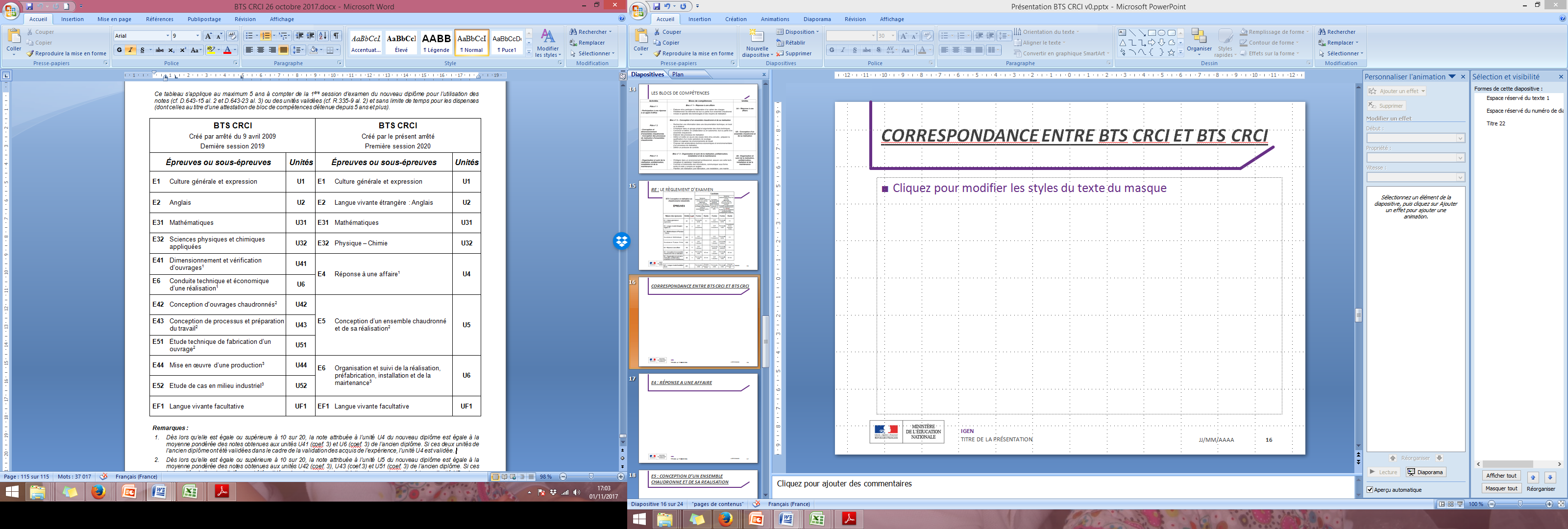 32
BTSConception etRéalisation enChaudronnerieIndustrielle		du BTS CRCI au … BTS CRCI
33